©UNICF/UN0689532/Gilbertson
[Speaker Notes: Delwedd: Ynghanol trais di-dor, mae teuluoedd yn ffoi o’u cartrefi sy’n deilchion yng nghymdogaeth Tal al-Hawa, gan geisio lloches yn neheubarth Haenen Gaza Hydref 2023.]
CANLLAW I ATHRAWON
Mae rhyfel a gwrthdaro’n bynciau hynod anodd i bobl o bob oed. 
Nid yw’n beth hawdd i weithio gyda phlant i geisio’u helpu nhw i ddatrys meddyliau a theimladau cymhleth. Fodd bynnag, mae cynnig gofod diogel er mwyn ymchwilio’n ofalus i ddigwyddiadau byd-eang annymunol yn gallu rhoi tawelwch meddwl i blant a phobl ifanc, a’u hysgogi nhw i geisio cymorth pan fydd ei angen arnynt. 
Chi sy’n adnabod eich plant a phobl ifanc orau. Mae popeth a gynigir yma wedi’i fwriadu i’w ddehongli yng ngoleuni eich barn broffesiynol chi.  
Wrth siarad â phlant a gwneud gweithgareddau’r pecyn hwn, cofiwch brofiadau byw gwahanol y plant yn eich ysgol chi o ran rhyfel a gwrthdaro, ffoi rhag trais neu drawma arall yn eu bywydau. 
Bron yn ddieithriad, mae gwrthdaro’n mynd law yn llaw â threisio hawliau. Gall hyn wneud i rai plant gwestiynu gwerth hawliau, neu golli ymddiriedaeth yng ngallu’r rhai sydd â dyletswyddau i gyflawni. 
Mae’n bwysig cael cydbwysedd rhwng trafodaeth am ryfel a gwrthdaro, a gobaith ac optimistiaeth. 
Cofiwch, er gwaethaf popeth, mae’r byd yn lle gwell i blant heddiw nag yr oedd pan fabwysiadwyd Confensiwn y Cenhedloedd Unedig ar Hawliau'r Plentyn yn 1989. 
Gweler y sleid nesaf am awgrymiadau ynghylch sut i ymdrin â’r pwnc hwn.
Mae’r Canllaw UNICEF hwn wedi’i anelu at rieni, ond mae’n berthnasol i staff ysgolion hefyd.
CANLLAW I ATHRAWON
Oes gan eich dosbarth gytundeb i gydweithio’n barchus, neu oes angen ichi gytuno ar reolau sylfaenol ar gyfer y gwaith hwn?
Cynhaliwch ddeialog agored gyda’ch dysgwyr. Anogwch y plant i rannu eu safbwyntiau a’u syniadau. Gallai fod yn ddefnyddiol i’w hatgoffa nhw am yr hawl i ryddid mynegiant (Erthygl 13) a phwysigrwydd parchu barn arall. Byddwch yn barod i dderbyn ciwiau geiriol a rhai dieiriau sy’n dangos bod plant wedi cael eu cyffwrdd yn emosiynol.  ­ 
Pwysleisiwch eich bod yn deall y gallai meddwl am yr hyn sy’n digwydd yn ystod rhyfel a gwrthdaro achosi ypset a dryswch i’r dysgwyr. Atgoffwch nhw am y bobl a’r lleoedd sy’n cynnig cymorth i blant yn yr ysgol a thu hwnt. 
Pwysleisiwch y ffaith bod Confensiwn y Cenhedloedd Unedig ar Hawliau'r Plentyn yn dweud bod rhaid i les pennaf y plentyn fod yn brif ystyriaeth bob amser. Dylai pob plentyn gael y gofal, parch ac amddiffyniad y mae hawl ganddo i’w cael, waeth pwy ydyw nac o ble y daw. Mae’r Confensiwn yn ein galluogi ni i weld pan na fydd hawliau’n cael eu bodloni a gall plant a’r rhai sy’n gofalu amdanynt siarad i fyny dros eu hawliau. 
Pwysleisiwch yn gyson bod hawliau dynol yn gyd-addewid a wnaethpwyd gan holl wledydd y byd, gan gynnwys y rhai sy’n gwrthdaro ar hyn o bryd. Gellir crynhoi’r addewid fel hyn – mae pawb yn gallu mwynhau bywyd diogel, hapus a llawn, lle rhoddir gwerth cyfartal i’w hurddas a’u gwerth. Gallwch hefyd bwysleisio bod y system ryngwladol ar gyfer gwarchod ffoaduriaid wedi’i seilio ar yr egwyddor bod pob gwlad yn helpu eu cyd-fodau dynol ar adegau o angen.
ERTHYGLAU’R CONFENSIWN SY’N GYSYLLTIEDIG
Mae llawer o erthyglau Confensiwn y Cenhedloedd Unedig ar Hawliau’r Plentyn yn ymwneud â thema rhyfel a gwrthdaro, ond mae’r gweithgareddau yma yn cysylltu’n benodol â’r erthyglau canlynol:
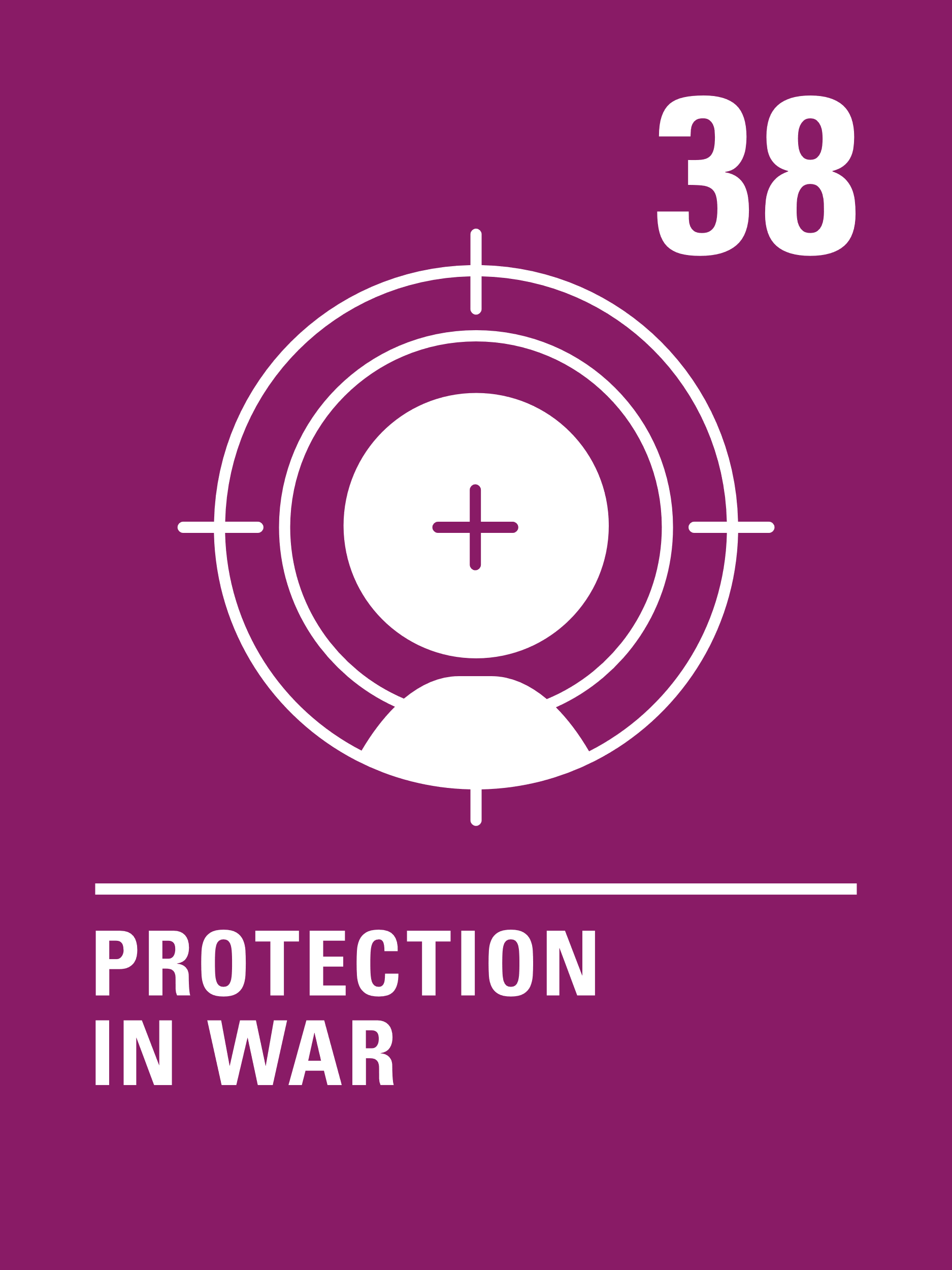 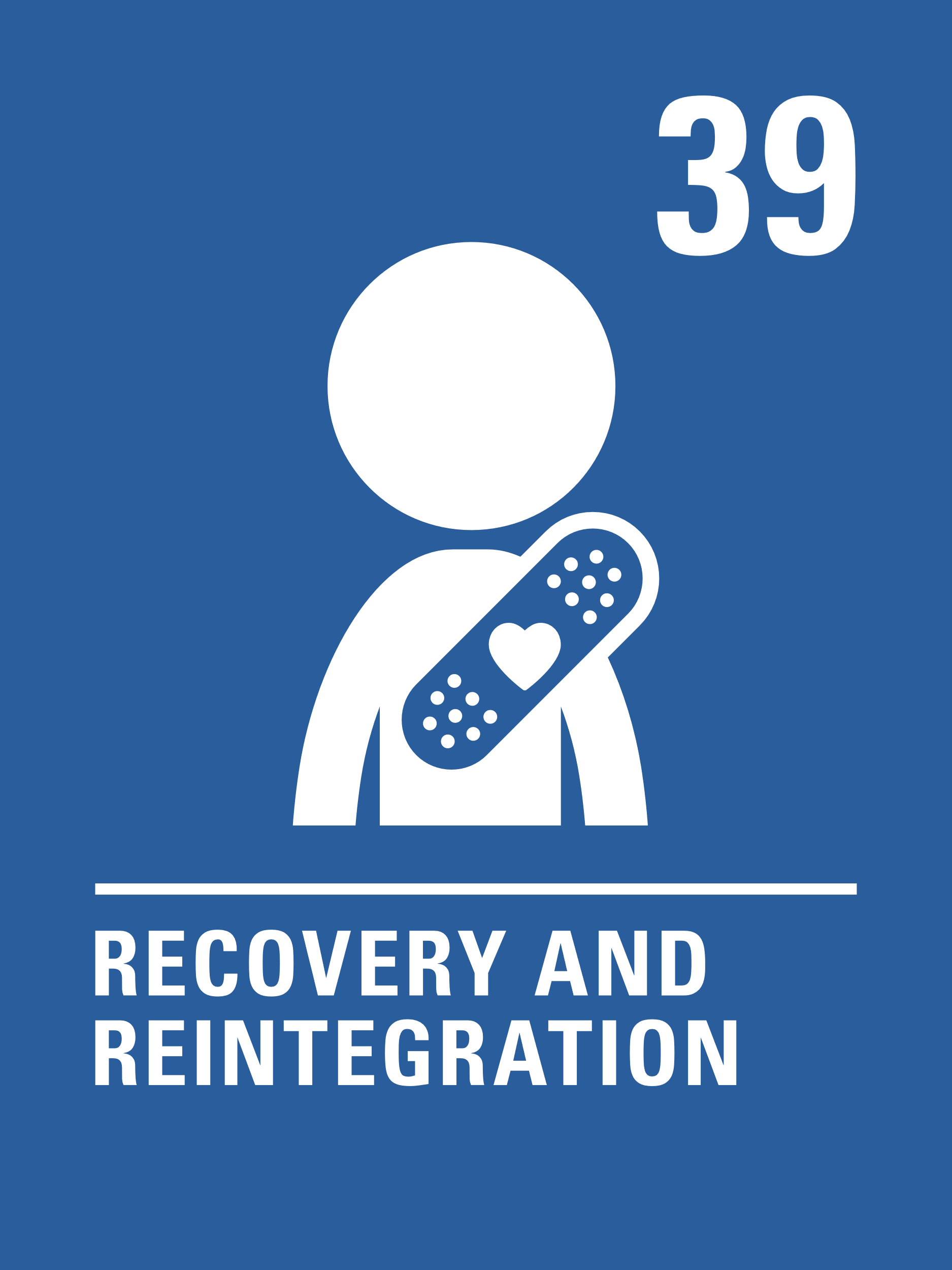 Erthygl 38 (rhyfel a gwrthdaro arfog)
Rhaid i Lywodraethau beidio â chaniatáu i blant dan 15 oed gymryd rhan mewn rhyfel neu ymuno â’r lluoedd arfog. Rhaid i Lywodraethau wneud popeth a allant i amddiffyn a gofalu am blant y mae rhyfel a gwrthdaro arfog yn effeithio arnynt.
Erthygl 39 (adfer ar ôl trawma ac ailintegreiddio)
Rhaid i blant a ddioddefodd esgeulustod, cam-driniaeth, ecsbloetiaeth, artaith, neu sy’n ddioddefwyr rhyfel gael cymorth arbennig i’w helpu nhw i adfer eu hiechyd, eu hurddas, eu hunan-barch a’u bywyd cymdeithasol.
YMCHWILIO I ERTHYGLAU 38 A 39
Pam mae’n bwysig amddiffyn plant a phobl ifanc rhag rhyfel a gwrthdaro?
Meddyliwch am y peth ac ysgrifennwch rai atebion.
©UNICEF/UNI453255/El Baba
[Speaker Notes: Delwedd: Ar 17 Awst 2022 yn Wcrain, maes chwarae gwag yn ymyl adeilad o fflatiau wedi’i ddifrodi’n sylweddol yn Saltivka, un o faestrefi Kharkiv.]
A FEDDYLIOCH CHI AM Y RHAIN?
Mae rhyfel yn beryglus. Gallwch gael anaf difrifol, neu gael eich lladd a gall cymryd rhan mewn rhyfel gael effaith gydol oes ar berson. Ni ddylai plant a phobl ifanc gael eu gorfodi i gymryd rhan mewn rhyfeloedd. 
Dylai plant fwynhau eu holl hawliau dan y Confensiwn. Bydd rhyfel yn effeithio ar eu gallu i fwynhau llawer o’r hawliau hyn. 
Oedolion sy’n achosi rhyfeloedd. Pam dylai plant, nad ydynt wedi achosi’r gwrthdaro, ddioddef o’i herwydd? 
Os yw plant yn gweld ymladd a rhyfel fel ateb i broblemau, gallai effeithio ar eu holl fywydau.
Efallai na fydd plant yn ddigon aeddfed yn gorfforol neu’n emosiynol i ymdopi â rhyfel a gwrthdaro.
Efallai na fydd plant yn gallu deall y rheswm dros ymladd y rhyfel.
Mae oedolion yn dewis ymuno â’r lluoedd arfog fel proffesiwn, ac yn cael hyfforddiant a chymorth i wneud eu gwaith. Yn aml mae plant yn cael eu gorfodi i fod yn filwyr, heb dderbyn unrhyw hyfforddiant na chymorth.
Beth arall ddaeth i’r meddwl?
Nid oes rhaid ichi gwblhau pob gweithgaredd ond os oes amser gennych, gallech geisio cwblhau mwy nag un.
Pan fydd rhywbeth gwael wedi digwydd i rywun, mae’n bwysig bod plant yn teimlo’n ddiogel. Meddyliwch am ble y teimlwch yn ddiogel. Tynnwch lun o’ch man diogel a’i rannu â ffrind. Gwnewch ‘gornel glyd’ yn eich ystafell ddosbarth lle gall pobl fynd i deimlo’n ddiogel.
Gwyliwch y fideo hwn o’r llyfr The Journey gan Francesca Sanna am deulu’n ffoi rhag rhyfel. Pa bethau anodd a ddioddefwyd gan y teulu? Pan maen nhw’n cyrraedd man diogel, beth fydd ei angen arnyn nhw i ‘ddechrau eu stori eto?’
Mae gan bob plentyn yr hawl i dyfu i fyny’n ddiogel ac wedi’i amddiffyn rhag niwed. Tynnwch lun baban ac o’i amgylch, ysgrifennwch neu dynnwch lun o’r pethau sydd eu hangen arno i dyfu i fyny’n hapus a diogel. Efallai y byddwch yn meddwl am bethau fel cael cwtsh a digon o orffwys. Beth arall sy’n dod i’r meddwl?
Os yw rhywun yn poeni am yr hyn sy’n digwydd, at bwy allan nhw droi? Siaradwch am y gwahanol bobl y gallwch chi siarad â nhw os ydych chi’n poeni neu ddim yn teimlo’n ddiogel. Trafodwch y cymorth sydd ar gael yn yr ysgol a thu allan
Nid oes rhaid ichi gwblhau pob gweithgaredd ond os oes amser gennych, gallech geisio cwblhau mwy nag un.
Gwyliwch y fideo hwn o Onjali Q Raúf yn darllen The Boy at the Back of the Class, sef stori am ffoadur o Syria sy’n ymuno ag ysgol newydd. Weithiau, mae pobl sy’n ymuno ag ysgol newydd wedi profi digwyddiadau anodd. Beth allwch chi ei wneud i sicrhau bod rhywun sy’n ymuno â’ch dosbarth chi yn teimlo’n gyfforddus a  bod croeso iddo? Gweithiwch mewn grŵp i greu ‘cynllun croeso’ gan nodi’r holl bethau gwahanol y gallech chi eu gwneud i groesawu plant newydd.
Ydych chi’n gymodwr da? Allwch chi feddwl am enghraifft ohonoch yn helpu i ddatrys anghytundeb rhwng dau berson? Beth wnaethoch chi? Beth ddywedoch chi? Sut mae Erthyglau 12 a 13 a pharchu barn eich gilydd yn helpu wrth ddatrys problem? Ysgrifennwch restr o bethau i ddweud a gwneud wrth ddatrys anghytundebau.
Pe bai heddwch ymhob man ar draws y byd, byddai pob plentyn yn ddiogel rhag rhyfel. Dyna un o nodau’r Cenhedloedd Unedig. Gweithiwch gyda phartner i greu poster sy’n hyrwyddo heddwch. Gallech gynnwys rhesymau pam mae rhyfel mor beryglus i blant a phwysleisio’r ffaith bod gan blant yr hawl i gael eu hamddiffyn rhag ryfel.
Nid oes rhaid ichi gwblhau pob gweithgaredd ond os oes amser gennych, gallech geisio cwblhau mwy nag un.
Mae sawl plentyn a pherson ifanc sy’n ymuno ag ysgolion yn y DU yn ffoaduriaid sy’n ffoi o wledydd lle nad yw bywyd yn ddiogel. Sut all ysgolion gefnogi’r disgyblion hyn a’u helpu i deimlo bod croeso iddynt? Pa rôl allai disgyblion chwarae yn y broses hon? Gweithiwch mewn grwpiau i greu cynllun a rhannwch eich syniadau â Chyngor yr Ysgol.
“Nid yw plant yn gyfrifol am ryfel. Ond maen nhw’n dioddef ei ganlyniadau am oes.” 
Allwch chi esbonio pam mae UNICEF yn defnyddio’r datganiad hwn? Sut ydych chi’n teimlo amdano?
Mae hawliau’r Confensiwn yn anwahanadwy – dylai plentyn fod â’i holl hawliau drwy’r amser. Edrychwch ar y Confensiwn a cheisiwch nodi sawl hawl arall y gellid effeithio arnynt pan caiff bywyd plentyn neu pherson ifanc ei darfu gan wrthdaro arfog neu ryfel.
Darllenwch gerdd Vishi am ryfel. Ysgrifennwch eich ymateb eich hun i’r hyn sy’n digwydd yn y byd y funud hon a gwnewch yn siŵr eich bod yn cyfeirio at Erthyglau’r Confensiwn lle gallwch.
Nid oes rhaid ichi gwblhau pob gweithgaredd ond os oes amser gennych, gallech geisio cwblhau mwy nag un.
Gall profiadau trawmatig yn ystod plentyndod, gan gynnwys rhyfel a gwrthdaro, effeithio ar ddatblygiad plentyn. Beth mae eich ysgol chi yn ei wneud i’ch helpu chi gyda straen a gorbryder? Crëwch boster i wneud yn siŵr bod yr holl bobl ifanc yn eich ysgol chi yn gwybod sut i gael cymorth os oes ei angen arnynt. Peidiwch ag anghofio cynnwys asiantaethau allanol fel Childline a NSPCC.
Ydych chi’n gymodwr da? Allwch chi feddwl am enghraifft ohonoch yn helpu i ddatrys anghytundeb rhwng dau berson? Beth wnaethoch chi? Sut mae Erthyglau 12 a 13 a pharchu barn eich gilydd yn helpu wrth ddatrys problem? Ysgrifennwch restr o bethau i ddweud a gwneud wrth ddatrys anghytundebau.
Mae’r fideo My name is Younis - I am a child, not a solider yn dangos sut wnaeth tlodi olygu bod plentyn yn Sudan yn rhan o wrthdaro yn ifanc. Wrth ichi ei wylio, meddyliwch ba hawliau a wrthodwyd i Younis, cyn darllen erthyglau 38 a 39 eto. Trafodwch y rôl sydd gan fel UNICEF wrth weithio gyda phobl ifanc fel Younis er mwyn rhoi eu bywydau ar ben ffordd. Beth ydych chi’n meddwl y dylai llywodraethau fod yn ei wneud?
Gwyliwch Poems for Peace a gwrandewch ar blant a phobl ifanc sy’n byw ynghanol gwrthdaro yn defnyddio barddoniaeth i alw am heddwch. Wrth ichi wylio, dewiswch linell neu ymadrodd sy’n aros yn y cof, a’i defnyddio i greu eich cerdd eich hun am heddwch.
MYFYRIO
Efallai yr hoffech gymryd amser i fyfyrio fel dosbarth neu mewn gwasanaeth. 
Pan fo rhyfel a gwrthdaro, yn aml byddwn yn ceisio meddwl am heddwch:
Beth sy’n gwneud ichi deimlo’n heddychlon a digynnwrf?
Sut all eich meddyliau, geiriau a gweithredoedd roi ymdeimlad o heddwch i’ch ffrindiau a’ch teulu?
Beth sy’n gwneud cymodwr? 
Yn y cyfnod anodd hwn, allai eich dosbarth neu’ch ysgol greu canolbwynt â symbolau o heddwch – efallai lluniau colomennod, canhwyllau neu ddwylo’n estyn allan mewn cyfeillgarwch? 
Cymerwch amser i fod yn greadigol a defnyddiwch y gweithgaredd hwn i rannu ychydig o feddwl cadarnhaol a gobaith gyda’ch gilydd.
© UNICEFF/Unruh
[Speaker Notes: Delwedd: ‘Gleiniau heddwch' ("Perlen für den Frieden") oedd arwyddair Emilia, Svea a Yolanda. Dros gyfnod hirach, creodd y tair emwaith gleiniau gyda’i gilydd ac yn unigol yn eu cartrefi. Ym mis Mawrth 2022, bu’r merched yn cyfnewid y gemwaith a hen deganau am roddion ariannol i UNICEF ym marchnad Warendorf. Yn hwyrach, daeth eu siblingiaid iau atynt i’w cefnogi.]
©UNIEF/UN0716817/Al-Haj
[Speaker Notes: Delwedd: Daeth Taleen, 9 mis, i gael sylw meddygol ac i fesur cylchedd canol top ei braich yn y clinig symudol gyda’i thad Mohammed, llywodraethwriaeth Raymah, Yemen. Ar ôl blynyddoedd o wrthdaro, mae’r systemau y mae llawer o deuluoedd yn dibynnu arnynt yn dal i fod dan bwysau difrifol. Mae UNICEF ar lawr gwlad yn Yemen, yn cynnig cymorth iechyd a maetheg sy’n achub bywydau drwy weithgareddau yn y gymuned fel darganfod camfaethiad mewn plant yn gynnar, a’i drin.]